Small Business Training
2 - Getting Started
Small business training
Getting started
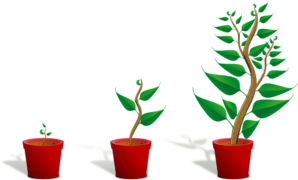 Last time ...
The advantages and disadvantages of owning your own business.
The advantages and disadvantages of different businesses.
Selecting a business that you could do.
Small business training
Getting started
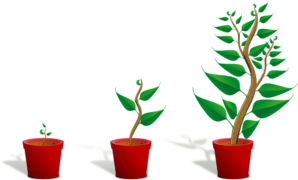 This week ...
Start small.
Calculating the cost of setting up the business.
Sales or service business?
Is the business feasible?
Getting Started
Start small
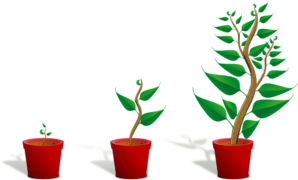 “To build a successful business you must start small and dream big” Aliko Dangote
Be realistic about what you need to get started.
Getting Started
Calculating the cost
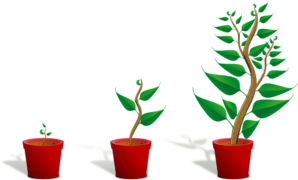 What (equipment) do I already have?
What do I need to buy?
How much will it all cost?
Getting started
Sales or service business?
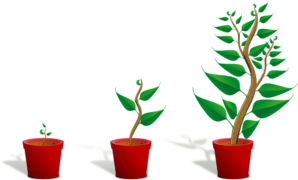 What skills do I already have?
Getting started
Calculating the start-up cost
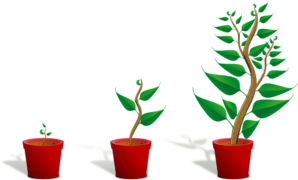 What (equipment) do I already have?
What do I need to buy?
How much would it all cost?
The start-up cost may be zero.
Getting started
Exercises
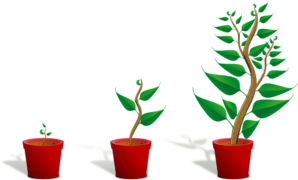 As a group list the advantages of a selling business and the advantages of a service business.
As individuals list the things you already have and the things you need (plus their cost) to get started.
Once you have calculated the cost decide if your business is feasible (it’s okay to change your mind).